NationaLE ParkEN Aruba
Parke nacional aruba & Parke Marino ARuba
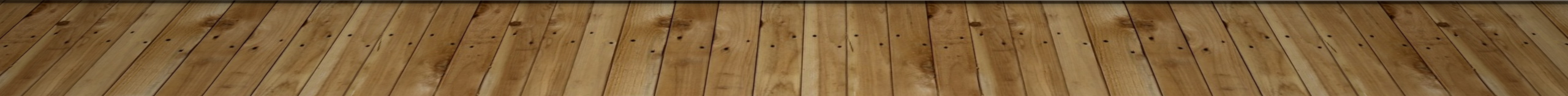 Natural pool
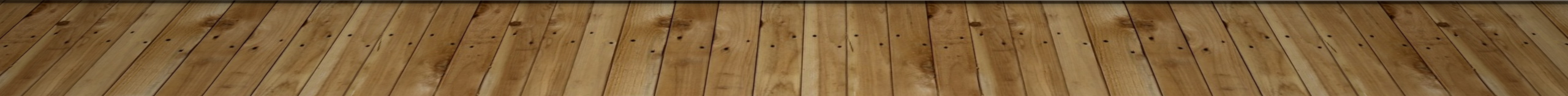 Dos playa
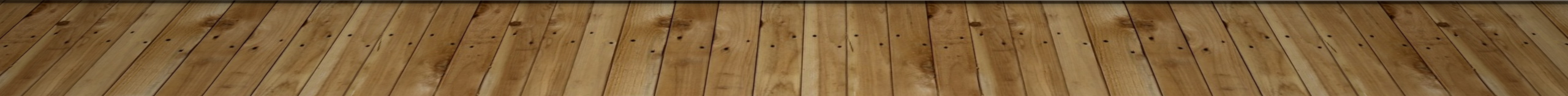 Fontein cave
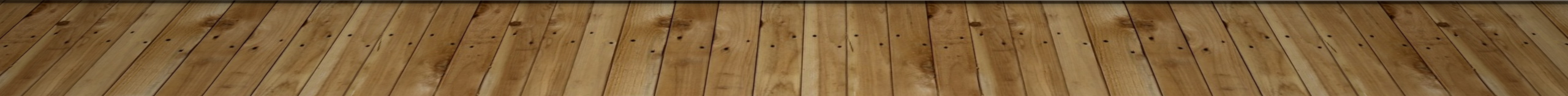 Deze foto van Onbekende auteur is gelicentieerd onder CC BY
GrotschilDering arawak indianen
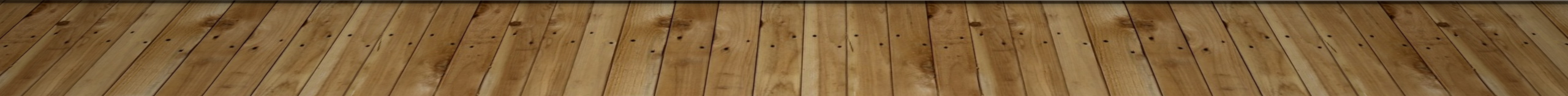 Deze foto van Onbekende auteur is gelicentieerd onder CC BY
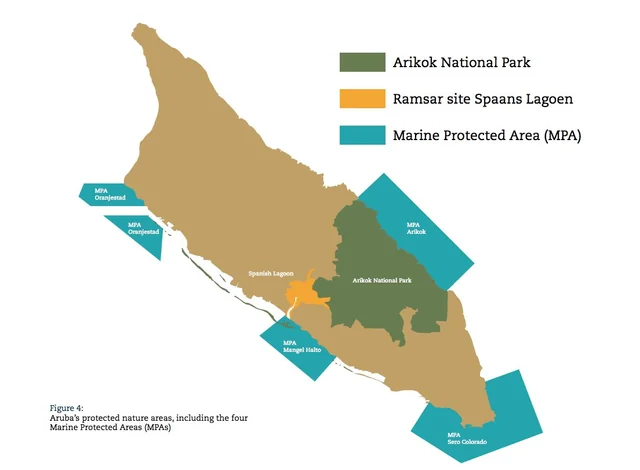 Marine park aruba
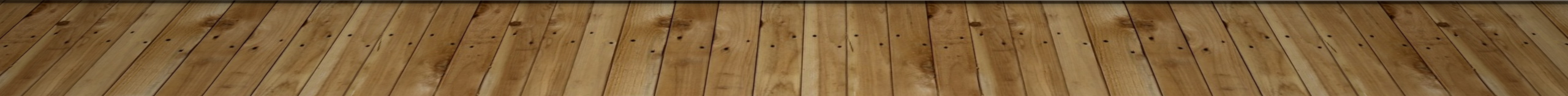 Vragen om over na te denken:
Waarom is het belangrijk om onze natuur te beschermen? 
Hoe kunnen we onze natuur beschermen?
Wat mag wel en wat mag niet in de nationale parken van Aruba?